Entertainment Streaming Challenges
Entertainment Streaming ChallengesDownload the Recorded Video Presentation or the Native PowerPoint Slides, here:• http://dusil.com/
Agenda - COBS
Opportunities
Behaviors
Challenges
Strategies
Agenda - COBS
Opportunities
Behaviors
Challenges
Strategies
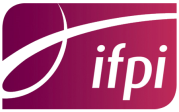 Challenge – Music Revenue Decline?
Online have notoffset the decline in disc sales
“Digital single salesgrowth is slowing:we almost reached1.4b in ‘12 but it isunlikely that they willreach 1.5b in ’16before they begin todecline”- Billboard
http://www.billboard.com/biz/articles/news/digital-and-mobile/1521562/building-the-100-billion-music-business-guest-post-by
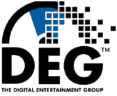 Challenge – Movie Revenue Decline?
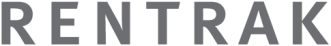 Source: Rentrak & Digital Entertainment Group
Challenge - Release Windowsfor Premium Content
Head-end
Revenue
TV
Pay TV
Own
Cinema
Rent
VoD
0
1
2
3
4
5
6
7
24
Long-tail
months
USA
International
USA
Int’l
USA
Int’l
USA
Int’l
USA
Int’l
USA
Int’l
‘‘
   ’’
Movies are not a growth business… 95% of the revenue for 98%of movies are generatedin the first 17 days.
Jeffrey Katzenberg, CEO DreamWorks
http://variety.com/2014/film/news/jeffrey-katzenberg-predicts-3-week-theatrical-window-in-future-1201166052/
‘‘
   ’’
On the 18th day, movies will be available everywhere ubiquitously…
A cinema release will be $15, a 75” TV will be $4, and $2 on smartphone. 
Jeffrey Katzenberg, CEO DreamWorks
http://variety.com/2014/film/news/jeffrey-katzenberg-predicts-3-week-theatrical-window-in-future-1201166052/
Challenges – The Internet Piracy Epidemic?
Napster 
KaZaA
Megaupload
BitTorrent
BitTorrent  Inc. announces 150m active  users (Jan ‘12), growing at 50% per year
Megaupload shuts down @180m users
Napster Shuts down @26m users
KaZaA peaks @34m users
1999
2000
2001
2002
2003
2004
2005
2006
2007
2008
2009
2010
2011
2012
[Speaker Notes: Wikipedia:
Megaupload Ltd,[1] best known for its closed websites including the top-15 file hosting service megaupload.com,[1] is an online Hong Kong–based company established in 2005 that ran online services related to file storage and viewing. The domain names were seized, and the sites associated with Megaupload were shut down by the United States Department of Justice on 19 January 2012, following the indictment and arrests of the owners for allegedly operating as an organization dedicated to copyright infringement.[3] HK$330 million (approximately US$42 million) worth of assets were frozen by the Customs and Excise Department of Hong Kong.[4]

TPB guilty -  17 April 2009 - The verdict in The Pirate Bay trial was announced November 26, 2010. The appeal court shortened sentences of three of the defendants who appeared in court that day. Neij's sentence was reduced to 10 months, Sunde's to eight, and Lundström's to four. However, the fine was increased from 32 to 46 million kronor
Ultraviolet launch -  Horrible Bosses and Green Lantern, were released beginning October 11, 2011 by Warner Home Video

“BitTorrent has, on average, more active users than YouTube and Facebook combined (this refers to the number of active users at any instant and not to the total number of unique users)” – Wikipedia

MegaUploader - On 19 January 2012 the United States Department of Justice seized and shut down the file-hosting site Megaupload.com and commenced criminal cases against its owners and others. On 20 January Hong Kong Customs froze more than 300 million Hong Kong dollars (US$39 million) in assets belonging to the company.[46]. Unique visitors: 82,764,913, Page Views (in history): over 1,000,000,000[13], Visitors per day: 50,000,000[13], Registered Members: 180,000,000[13], Storage: 25 petabyte (25,000 terabyte)[15] - Wikipedia]
Synopsis –	Entertainment Streaming	Challenges
Check out other white papers, video presentations, and opinion pieces from my blog “Digital Video for a Digital Generation": dusil.com 
Building a new Video Streaming service starts from understanding the market landscape.  We’re all familiar with the SWOT analysis: Strengths, Weaknesses, Opportunities & Threats. But dissecting the challenges in the Video streaming industry is about understanding problems, before a solution can be formulated.  Creating a gap-analysis is the next step in recognizing opportunities in this rapidly changing market space.  Then, examining subscriber behavior ensures that we look through the lens of the consumer.  Once those steps are completed, we can formulate a strategy to build an innovative and competitive video streaming service. This presentation takes a modern market approach for video streaming through an assessment of Challenges, Opportunities, Behaviors, & Strategies (or COBS)
Tags –	Entertainment Streaming	Challenges
2nd Screen, Broadcast, COBS, Connected TV, Digital Rights, Digital Video, DRM, dusil.com, Entertainment Streaming Behaviors, Entertainment Streaming Challenges, Entertainment Streaming Opportunities, Entertainment Streaming Strategies, Gabriel Dusil, Internet Video, Linear TV, Multi-screen, Multiscreen, Online Video Platform, OTT, Over the Top Content, OVP, Recommendation Engine, Return On Investment, ROI, Search & Discovery, second screen, Smart TV, TCO, Television, total cost of ownership, TV Anywhere, TV Everywhere, Video Streaming